Ансамбль преподавателей «Гармония»
«Воспоминание»
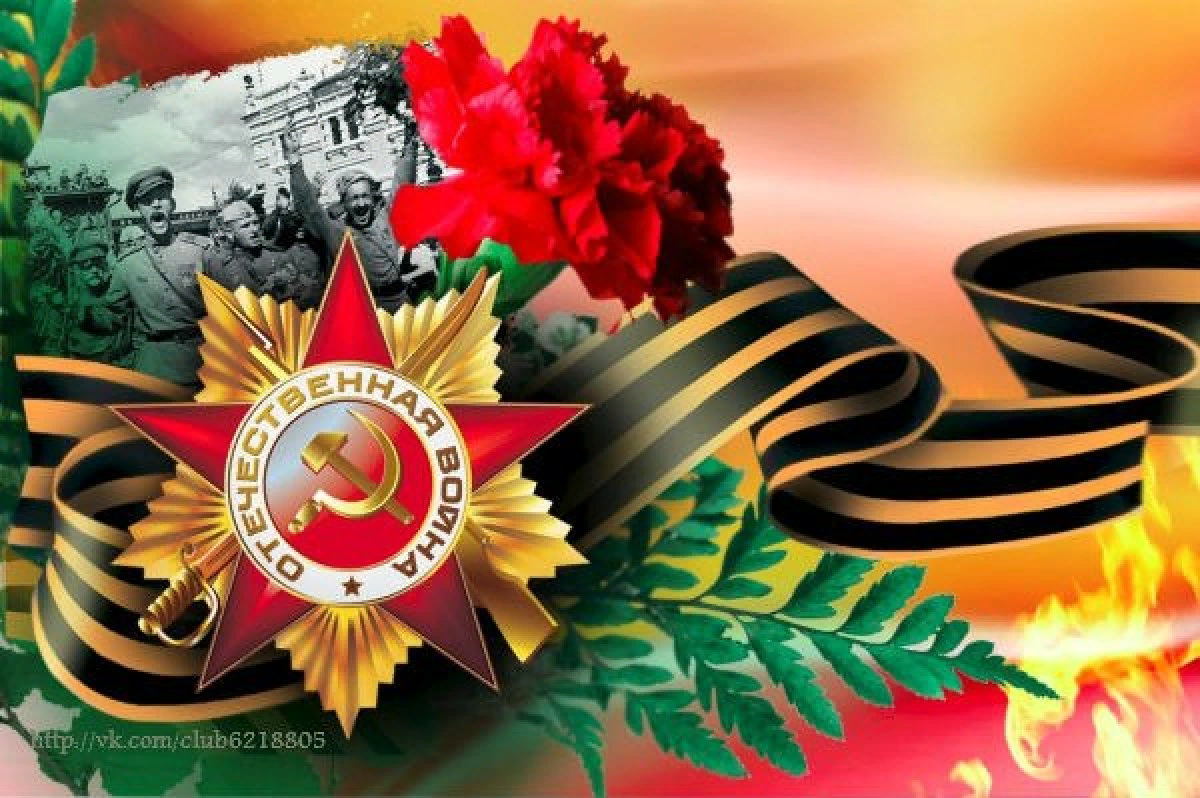 Вокальный ансамбль «Ассорти»
«Я хочу чтобы не было больше войны»
«Калинка»
Исполняют Дробинина М.А.
Махмутов Артём
Арина Катаева 
«Три танкиста»
«Поэма»
Исполняют Демидова Т.А.
Осотов Семён
Столбов Сергей
«Катюша»
«Закаты Алые»
Исполняют Бердникова О.А. 
Кардышева Людмила
Поппури на песни военных лет.
Дуэт 
Сюбаева О.А         Великанова О.А.